Penunjang Kamera
Teknik Kamera Elektronik
Arie Nugraha, M.Si
Macam-macam penunjang Kamera
Tripod,            Dolly,
                   Porta Jib,        Jimmy Jib,
                   Crane,             Steady Cam
                   Pedestal,       Teleprompter
.
Tripod,
    Dudukan/penyangga kamera 
    berkaki tiga, agar apabila 
    kita akan mengambil gamba
    menjadi tidak goyang
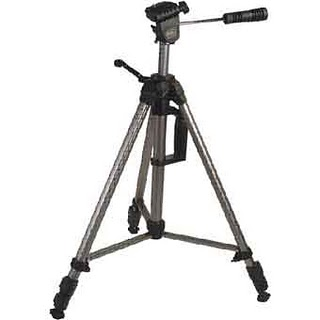 .
Jimmy Jib,
   Katrol kamera otomatis 
   yang digerakkan dengan remote,
   agar dapat membantu pengambilan
   gambar dengan ketinggian 
   yang tak bisa dijangkau oleh kita
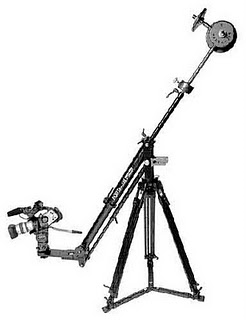 .
Porta Jib,
    Bentuk yang lebih kecil
    dari Jimmy Jib
.
Crane
 Sama halnya dengan Jimmy Jib
 maupun Porta Jib,
 hanya ukurannya lebih besar,
 pengoperasiannyapun diperlukan
 lebih dari tiga orang, biasanya
 untuk pengambilan gambar
 yang sangat luas